所 见
[Speaker Notes: 目录]
所见
在上课之前，请仔细看一幅图，说说图上画了什么故事？
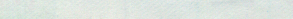 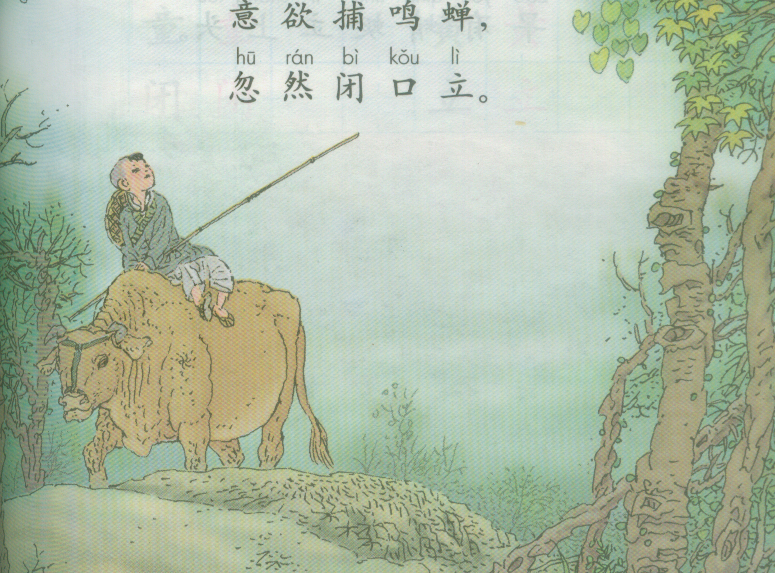 所见
看图讲故事
所见
看图讲故事
你在图上看到什么？
图中人是谁？
他在什么地方？
在干什么？
他心里在想什么？
所  见
袁枚
牧童骑黄牛，
歌声振林越。
意欲捕鸣蝉，
忽然闭口立。
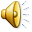 [Speaker Notes: PPT模板：www.1ppt.com/moban/                  PPT素材：www.1ppt.com/sucai/
PPT背景：www.1ppt.com/beijing/                   PPT图表：www.1ppt.com/tubiao/      
PPT下载：www.1ppt.com/xiazai/                     PPT教程： www.1ppt.com/powerpoint/      
资料下载：www.1ppt.com/ziliao/                   范文下载：www.1ppt.com/fanwen/             
试卷下载：www.1ppt.com/shiti/                     教案下载：www.1ppt.com/jiaoan/               
PPT论坛：www.1ppt.cn                                      PPT课件：www.1ppt.com/kejian/ 
语文课件：www.1ppt.com/kejian/yuwen/    数学课件：www.1ppt.com/kejian/shuxue/ 
英语课件：www.1ppt.com/kejian/yingyu/    美术课件：www.1ppt.com/kejian/meishu/ 
科学课件：www.1ppt.com/kejian/kexue/     物理课件：www.1ppt.com/kejian/wuli/ 
化学课件：www.1ppt.com/kejian/huaxue/  生物课件：www.1ppt.com/kejian/shengwu/ 
地理课件：www.1ppt.com/kejian/dili/          历史课件：www.1ppt.com/kejian/lishi/]
会认的字
suǒ   mù    bǔ   chán   bì      lì
所   牧   捕   蝉   闭   立
作    者
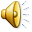 袁枚，字子才，号简斋，钱塘人，清代诗人。清乾隆四年中进士，如入翰林，做过江宁等地知县，后辞官，定居南京市，在小仓山构筑园林，过着乐文赋诗，悠闲自在的生活。他主张诗应该抒写性情，因此，多数作品抒发闲情逸致，著作有《随园诗话》、《小仓山房集》和《子不语》等。
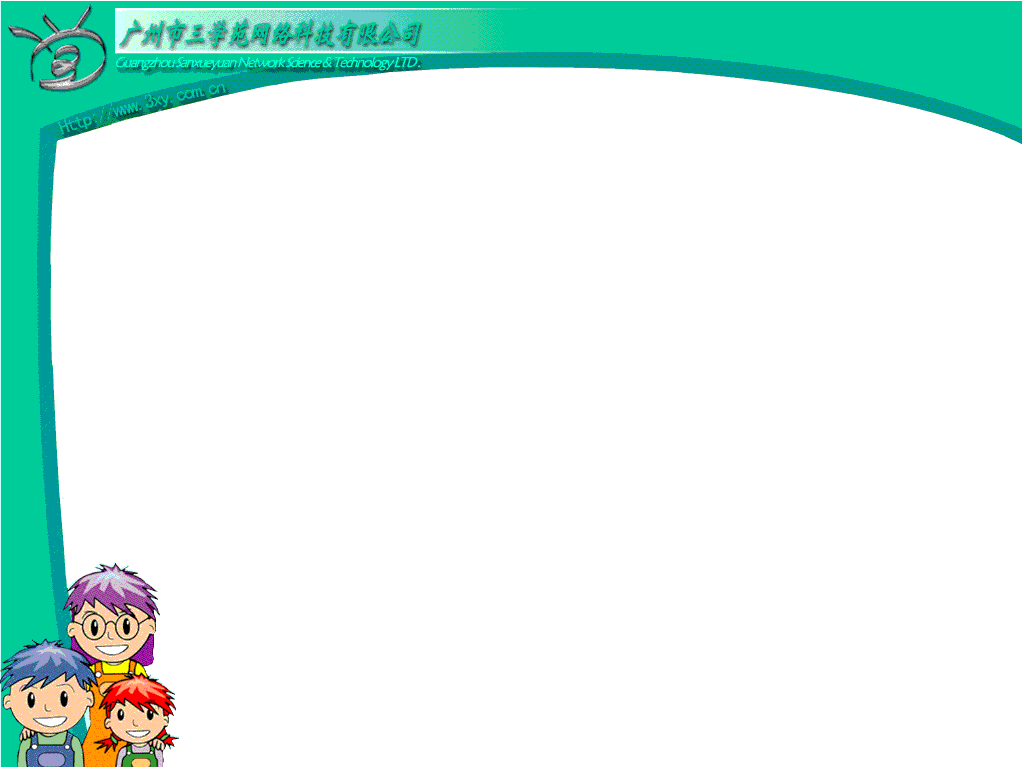 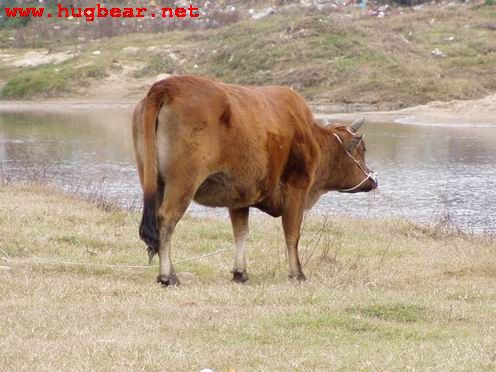 黄牛
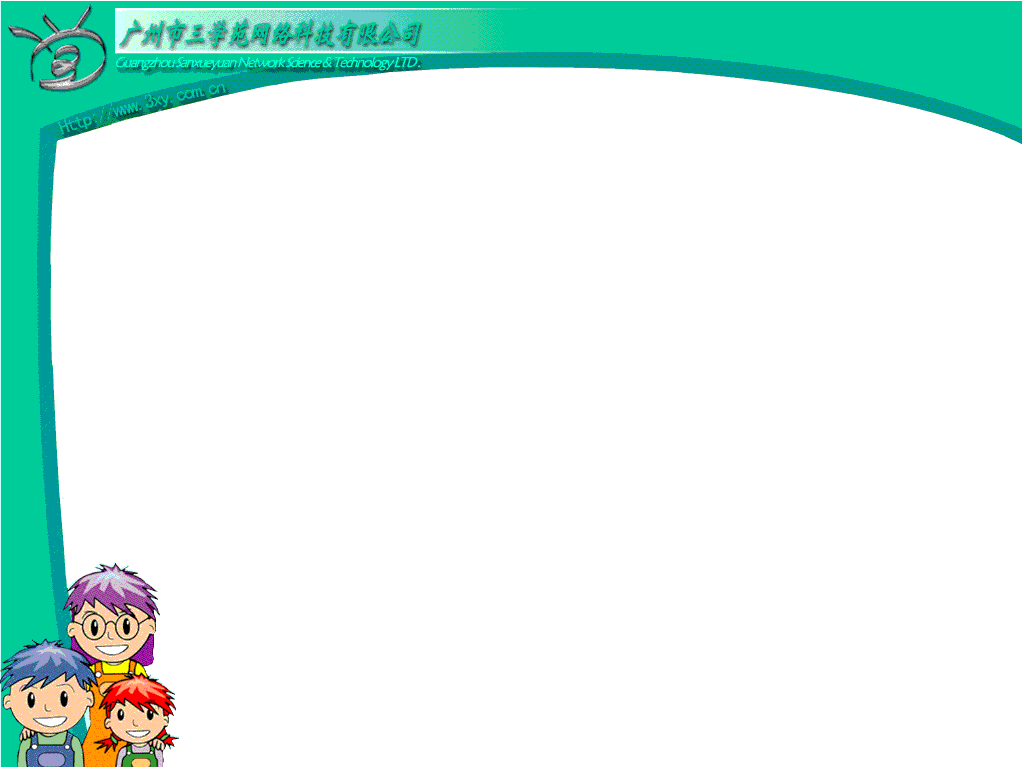 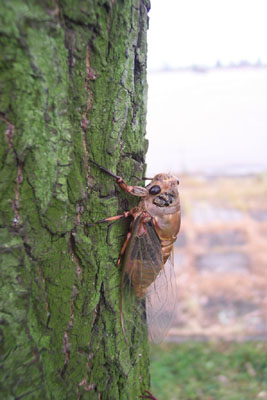 简介
蝉又名“知了”。能发出嘹亮的鸣叫声，特别是到了夏天中午。在蝉的身体两侧有一个大的环型发声器官，身体的腹部是可以内外开合的圆盘，圆盘开合的速度很快，抖动的蝉鸣就是由此发出的。
蝉
诗  意
牧童骑在黄牛背上，嘹亮的歌声在树林中回荡。        
       忽然想到捕捉树上鸣叫的知了，就马上停止歌唱，一声不响地站在了树下。
[Speaker Notes: PPT模板：www.1ppt.com/moban/                  PPT素材：www.1ppt.com/sucai/
PPT背景：www.1ppt.com/beijing/                   PPT图表：www.1ppt.com/tubiao/      
PPT下载：www.1ppt.com/xiazai/                     PPT教程： www.1ppt.com/powerpoint/      
资料下载：www.1ppt.com/ziliao/                   范文下载：www.1ppt.com/fanwen/             
试卷下载：www.1ppt.com/shiti/                     教案下载：www.1ppt.com/jiaoan/               
PPT论坛：www.1ppt.cn                                      PPT课件：www.1ppt.com/kejian/ 
语文课件：www.1ppt.com/kejian/yuwen/    数学课件：www.1ppt.com/kejian/shuxue/ 
英语课件：www.1ppt.com/kejian/yingyu/    美术课件：www.1ppt.com/kejian/meishu/ 
科学课件：www.1ppt.com/kejian/kexue/     物理课件：www.1ppt.com/kejian/wuli/ 
化学课件：www.1ppt.com/kejian/huaxue/  生物课件：www.1ppt.com/kejian/shengwu/ 
地理课件：www.1ppt.com/kejian/dili/          历史课件：www.1ppt.com/kejian/lishi/]
读读背背
所  见
牧童/骑/黄牛，
歌声/振/林越。
意欲/捕/鸣蝉，
忽然/闭口/立。
诗童林黄闭口
会写的字
选   择
这首诗描写的是（     ）的事情。
  春天  夏天  秋天  冬天
组词
诗（　　）　林（　　）
黄（　　）　闭（　　）
想一想
牧童是怎样捉蝉的呢？他捉到了蝉吗？把这些编成一个故事，讲给大家听。
[Speaker Notes: PPT模板：www.1ppt.com/moban/                  PPT素材：www.1ppt.com/sucai/
PPT背景：www.1ppt.com/beijing/                   PPT图表：www.1ppt.com/tubiao/      
PPT下载：www.1ppt.com/xiazai/                     PPT教程： www.1ppt.com/powerpoint/      
资料下载：www.1ppt.com/ziliao/                   范文下载：www.1ppt.com/fanwen/             
试卷下载：www.1ppt.com/shiti/                     教案下载：www.1ppt.com/jiaoan/               
PPT论坛：www.1ppt.cn                                      PPT课件：www.1ppt.com/kejian/ 
语文课件：www.1ppt.com/kejian/yuwen/    数学课件：www.1ppt.com/kejian/shuxue/ 
英语课件：www.1ppt.com/kejian/yingyu/    美术课件：www.1ppt.com/kejian/meishu/ 
科学课件：www.1ppt.com/kejian/kexue/     物理课件：www.1ppt.com/kejian/wuli/ 
化学课件：www.1ppt.com/kejian/huaxue/  生物课件：www.1ppt.com/kejian/shengwu/ 
地理课件：www.1ppt.com/kejian/dili/          历史课件：www.1ppt.com/kejian/lishi/]
诗句拓展
鸡
            袁枚
养鸡纵鸡食，
鸡肥乃烹之。
主人计固佳，
不可与鸡知。